METRO x JO & EURO
Promos L/M N/O P/Q
METRO accompagne les restaurateurs dans la préparation de la saison estivale qui sera rythmée par les différentes compétitions sportives : Euro de foot, Jeux Olympiques

Evénementialiser les halles 
Habiller les documents #selections et A2PM pour encourager à anticiper
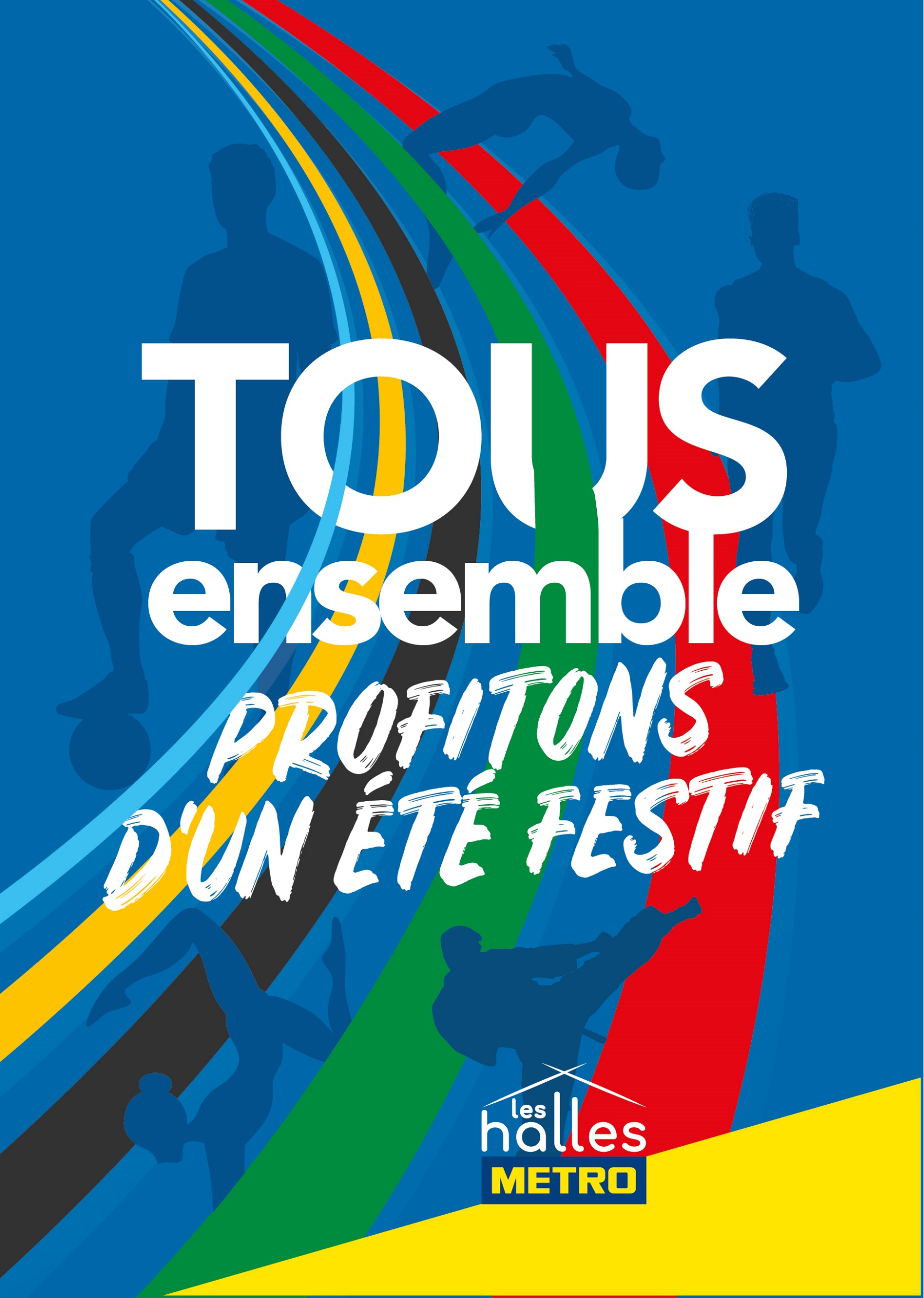 1/ LES SELECTIONS
1/ LES SELECTIONS
- COUV
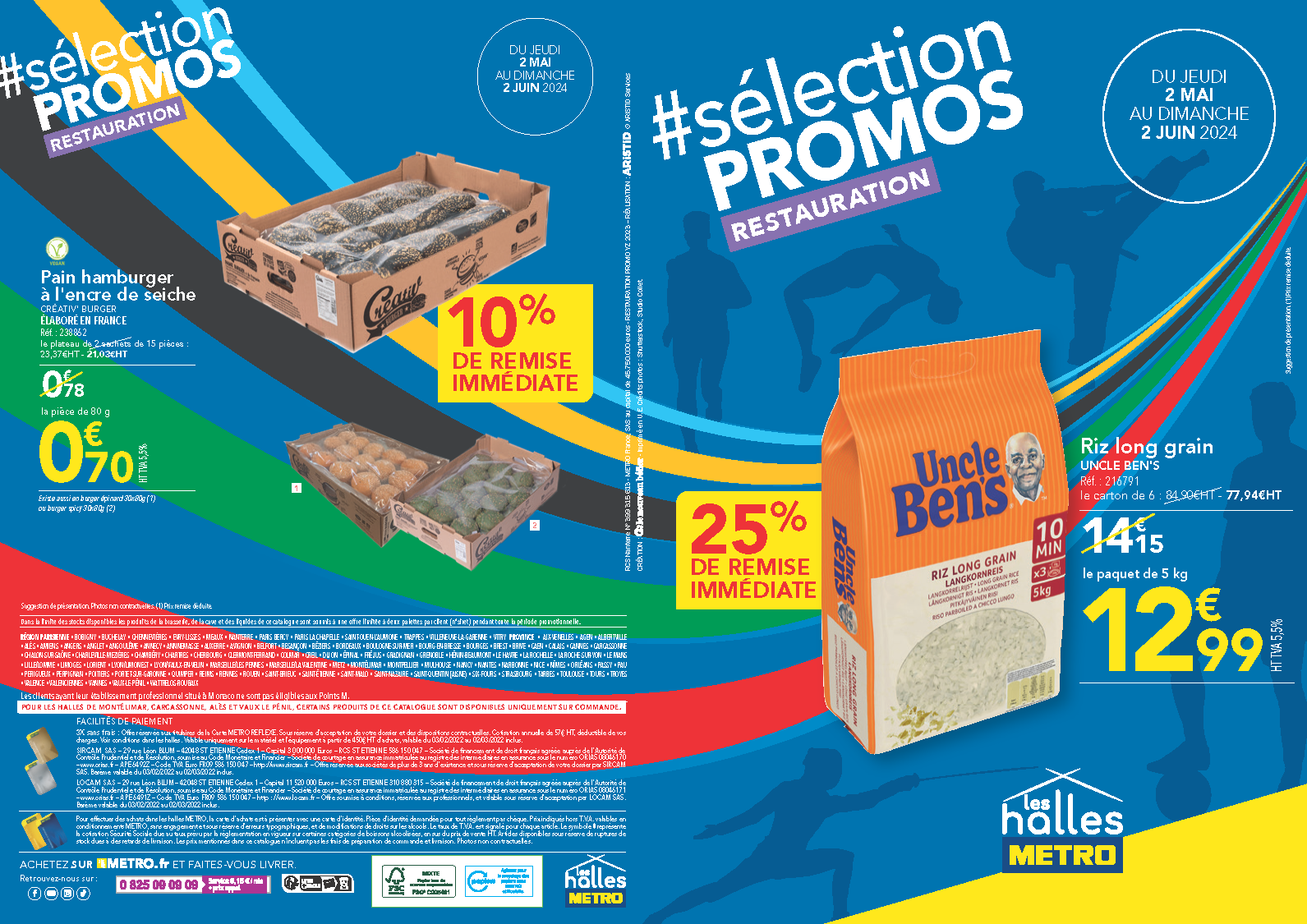 Barette métier sur aplat couleur pour bien différencier les métiers
1/ LES SELECTIONS
- COUV
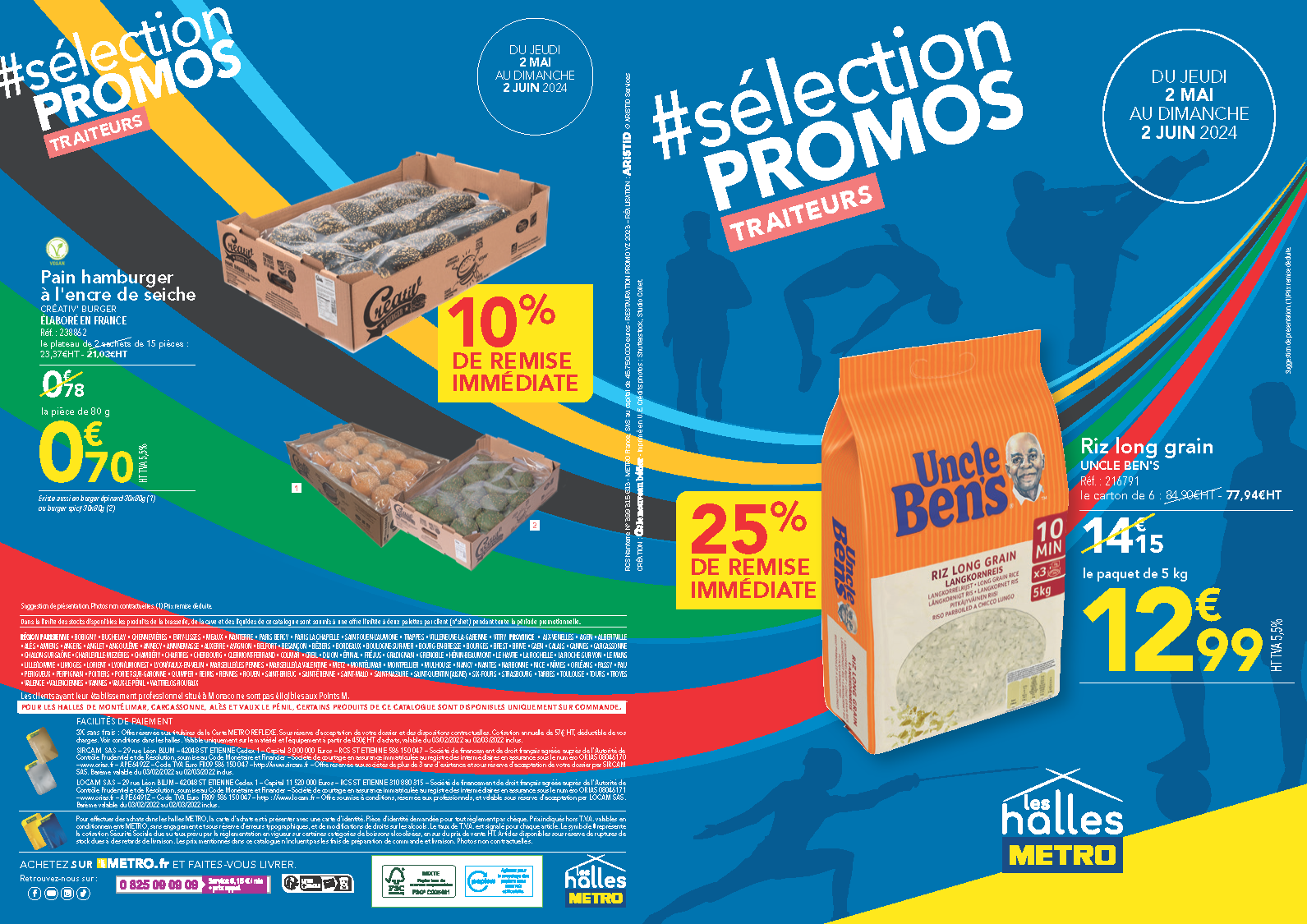 Barette métier sur aplat couleur pour bien différencier les métiers
1/ LES SELECTIONS
- COUV
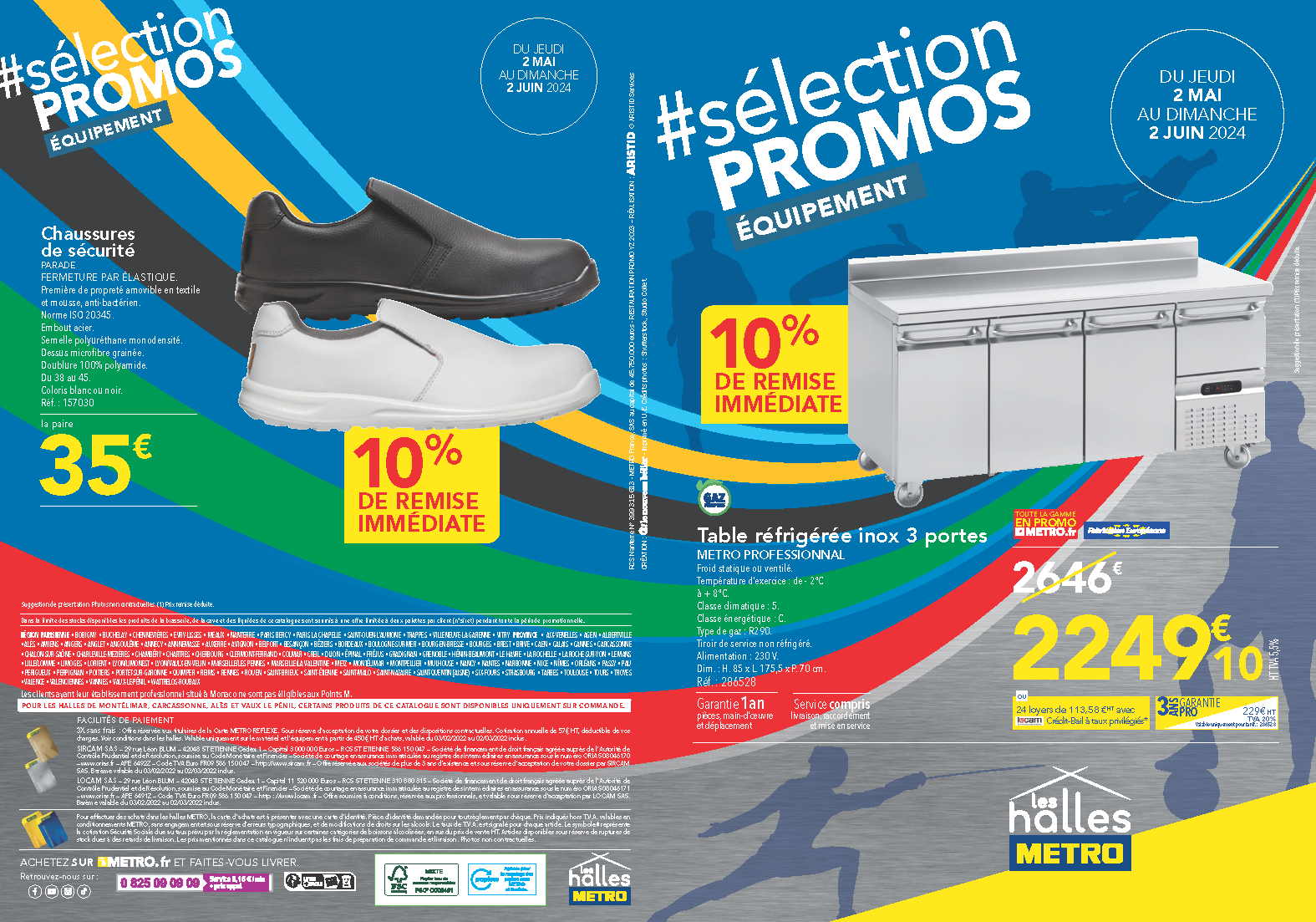 Barette métier sur aplat couleur pour bien différencier les métiers
+
Aplat « inox »
1/ LES SELECTIONS
- PAGES INTERIEURES
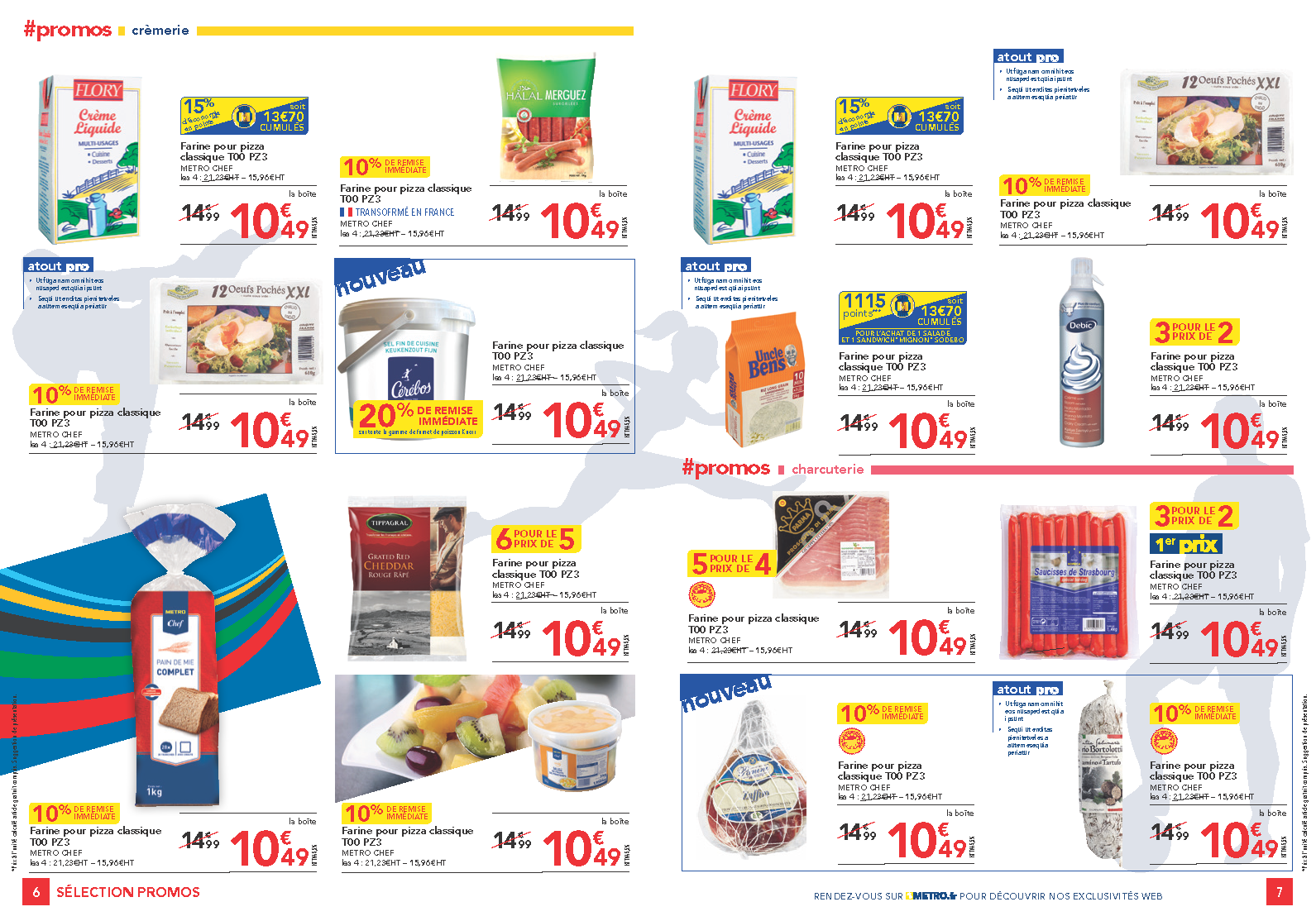 Piste JO avec aplat bleu sous les produits phares

3 silhouettes pour habiller les pages – des silhouettes à faire varier 
CF planche de silhouettes slide
1/ LES SELECTIONS
- PAGES INTERIEURES
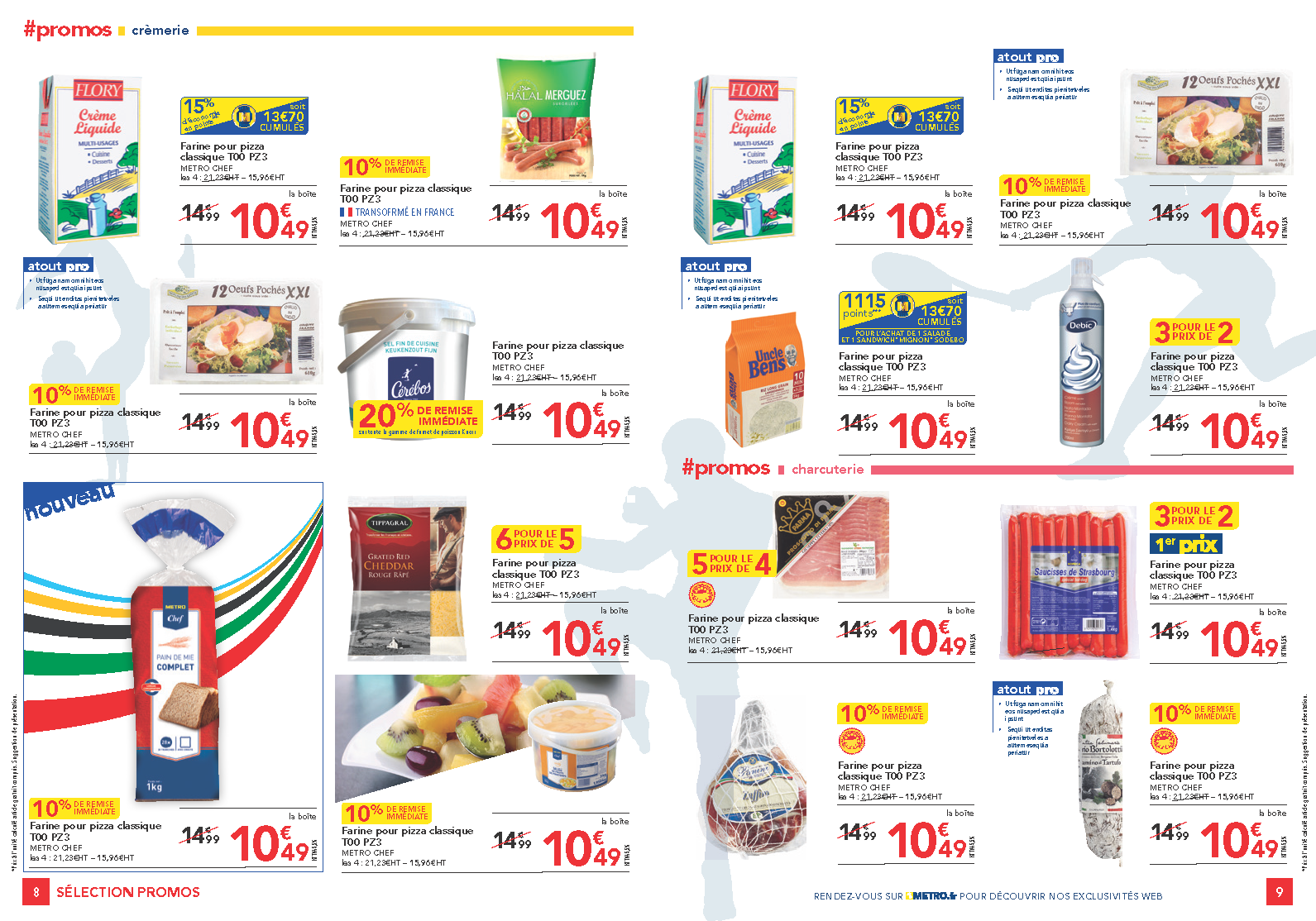 Piste JO simple pour les cas de produits phares mis en avant dans des cadres

3 silhouettes pour habiller les pages – des silhouettes à faire varier 
CF planche de silhouettes slide
2/ A2PM
2/ A2PM - COUV
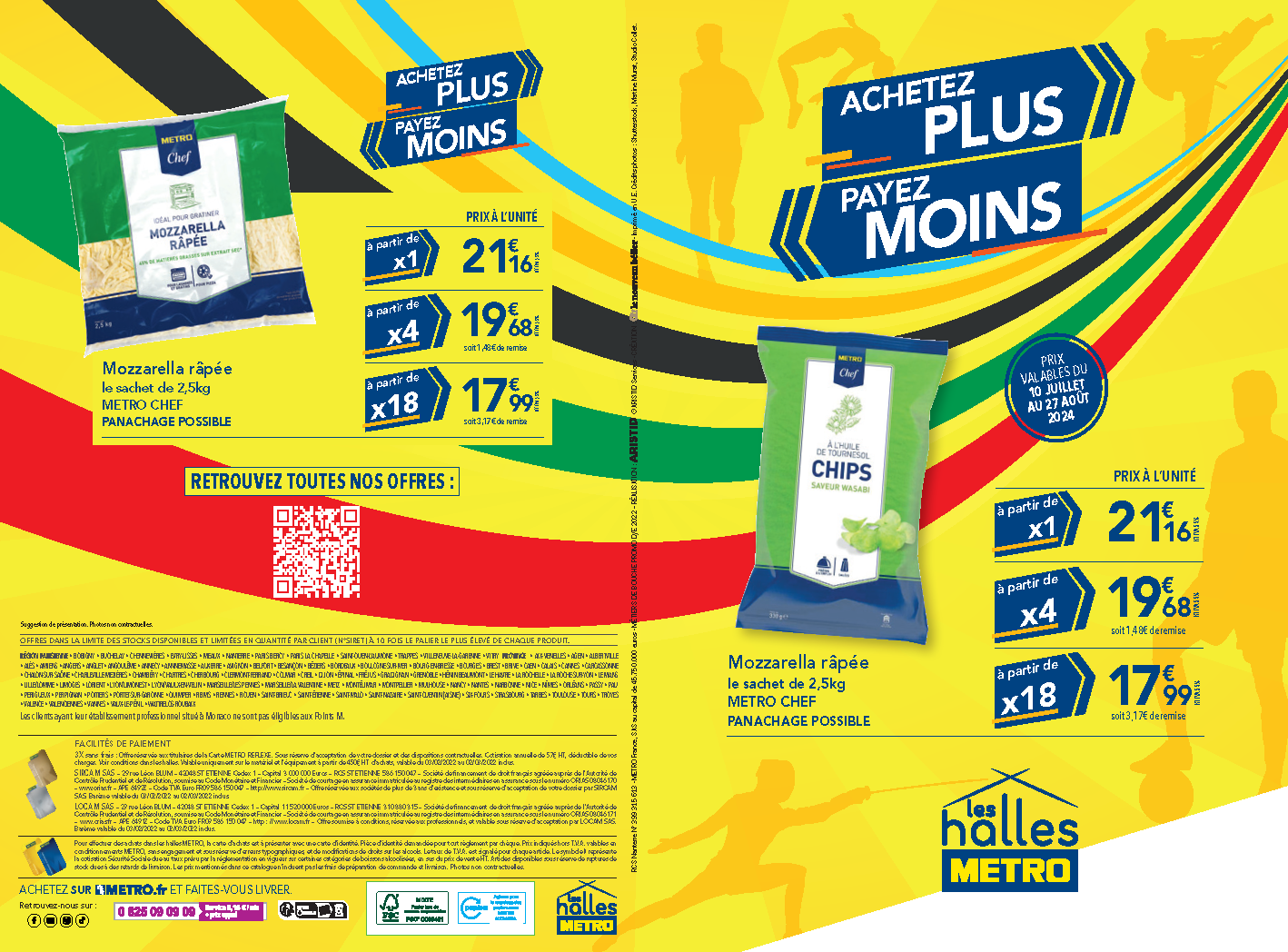 2/ A2PM – SOLUTION
SNACKING CHAUD
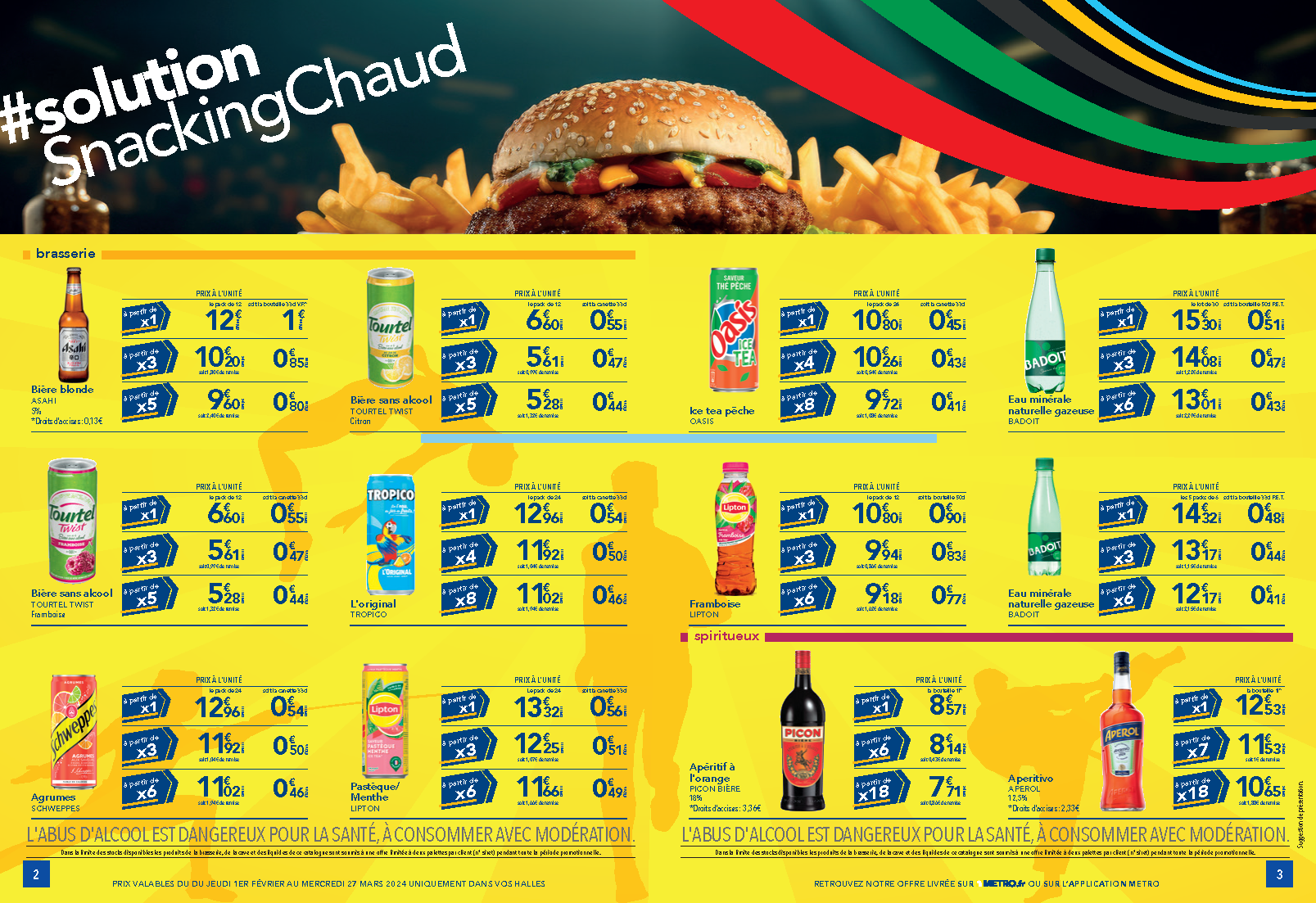 2/ A2PM – SOLUTION
SNACKING CHAUD
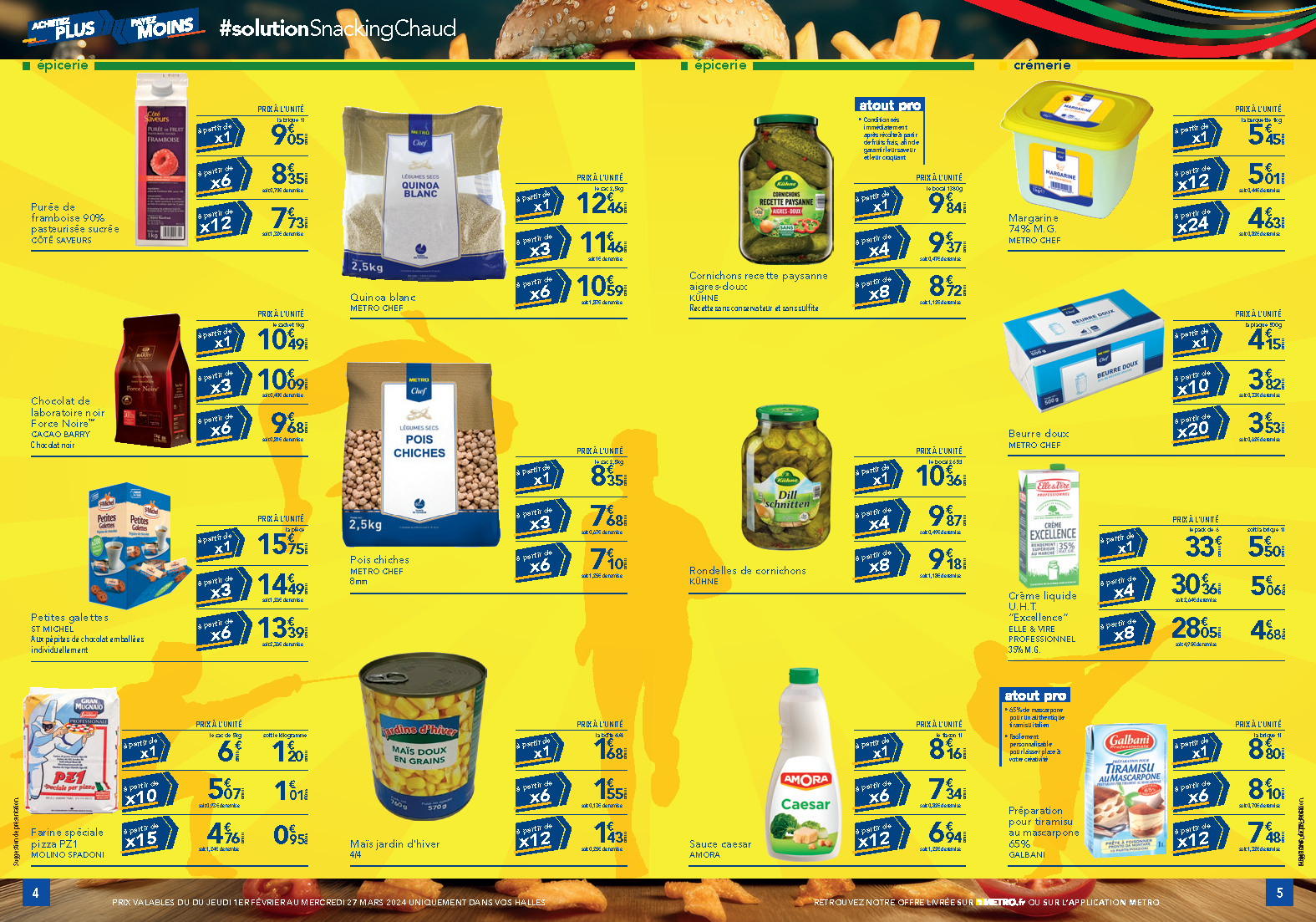 2/ A2PM – SOLUTION
SNACKING FROID
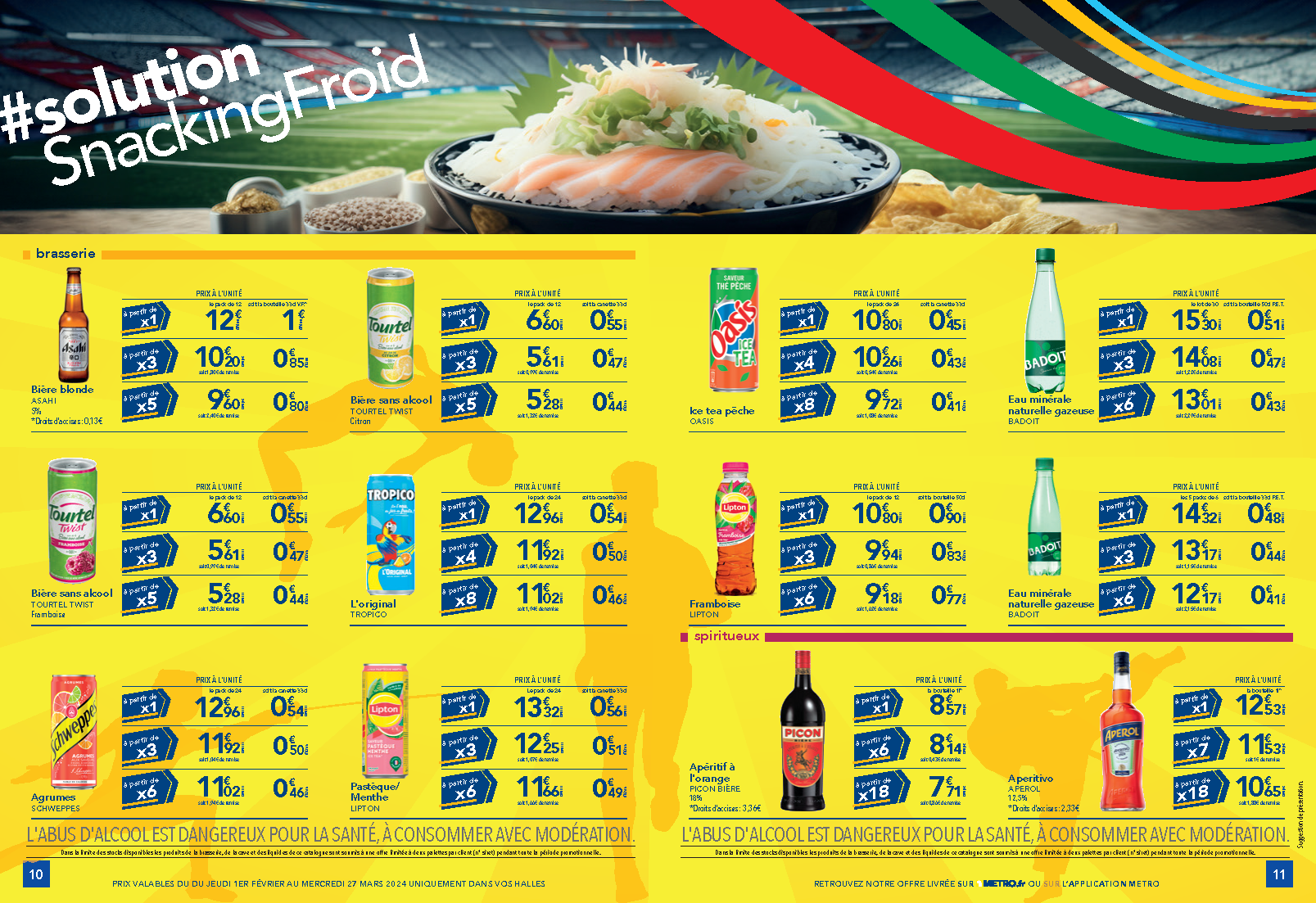 2/ A2PM – SOLUTION
SNACKING FROID
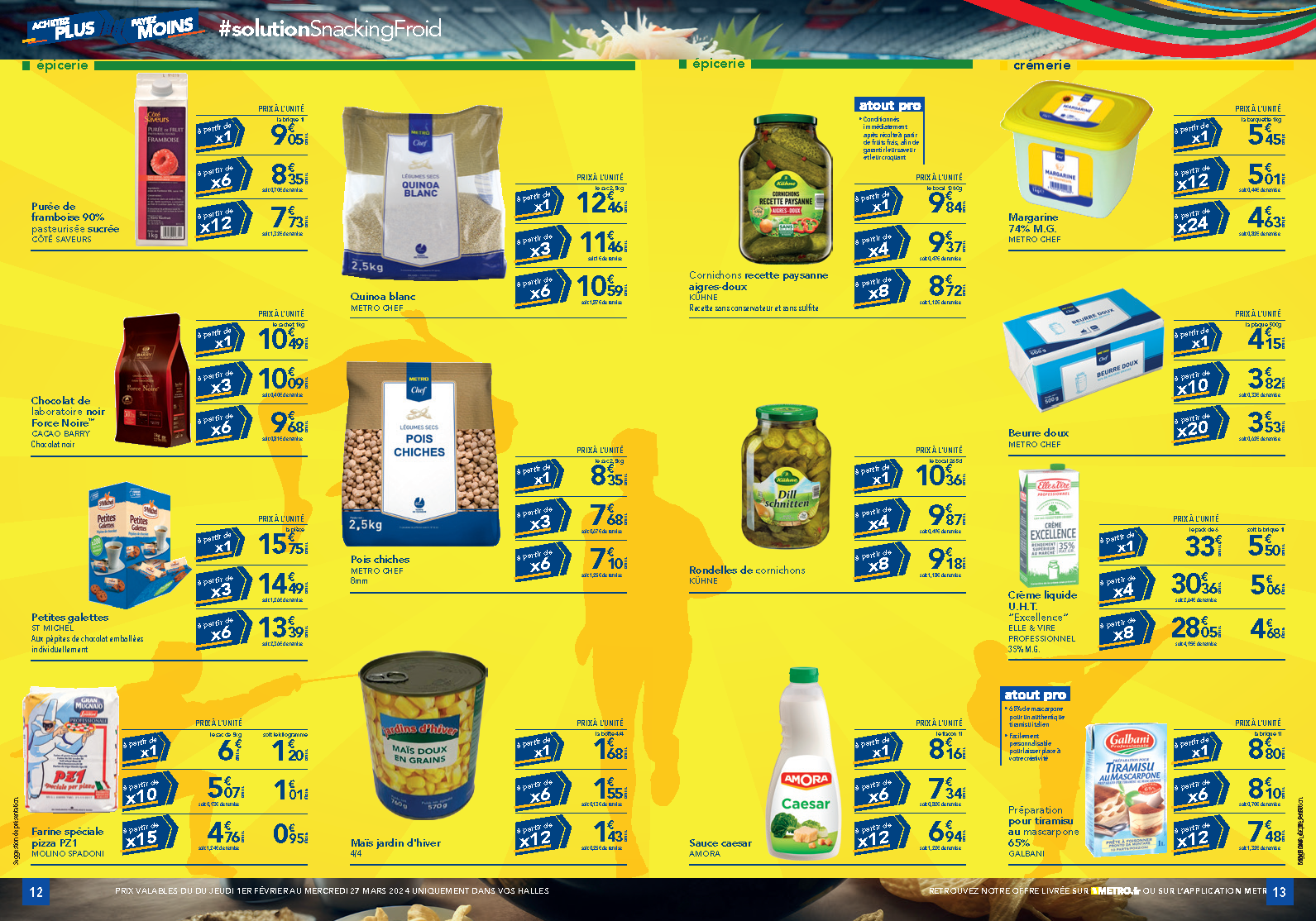 2/ A2PM – SOLUTION
PIZZA
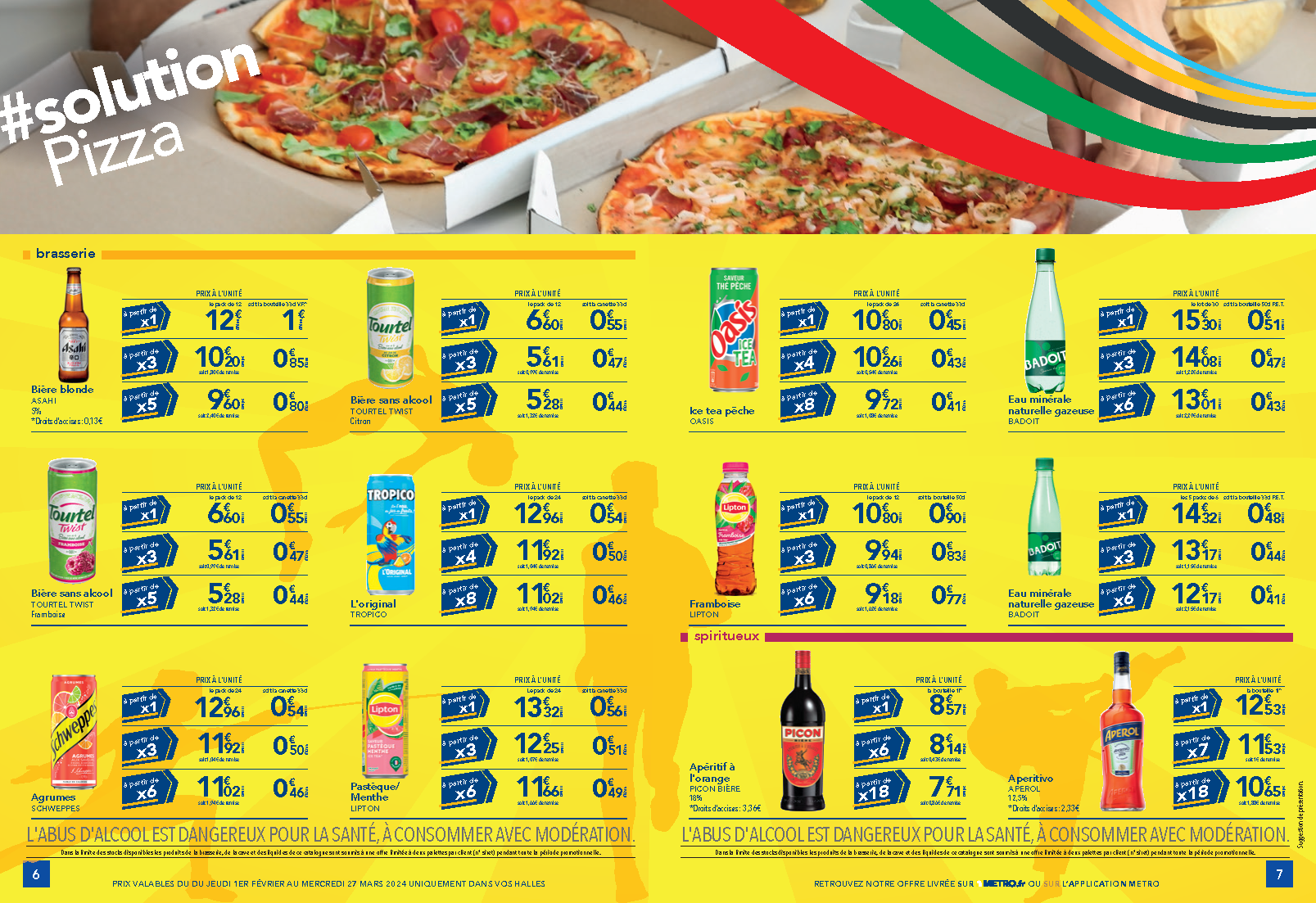 2/ A2PM – SOLUTION
PIZZA
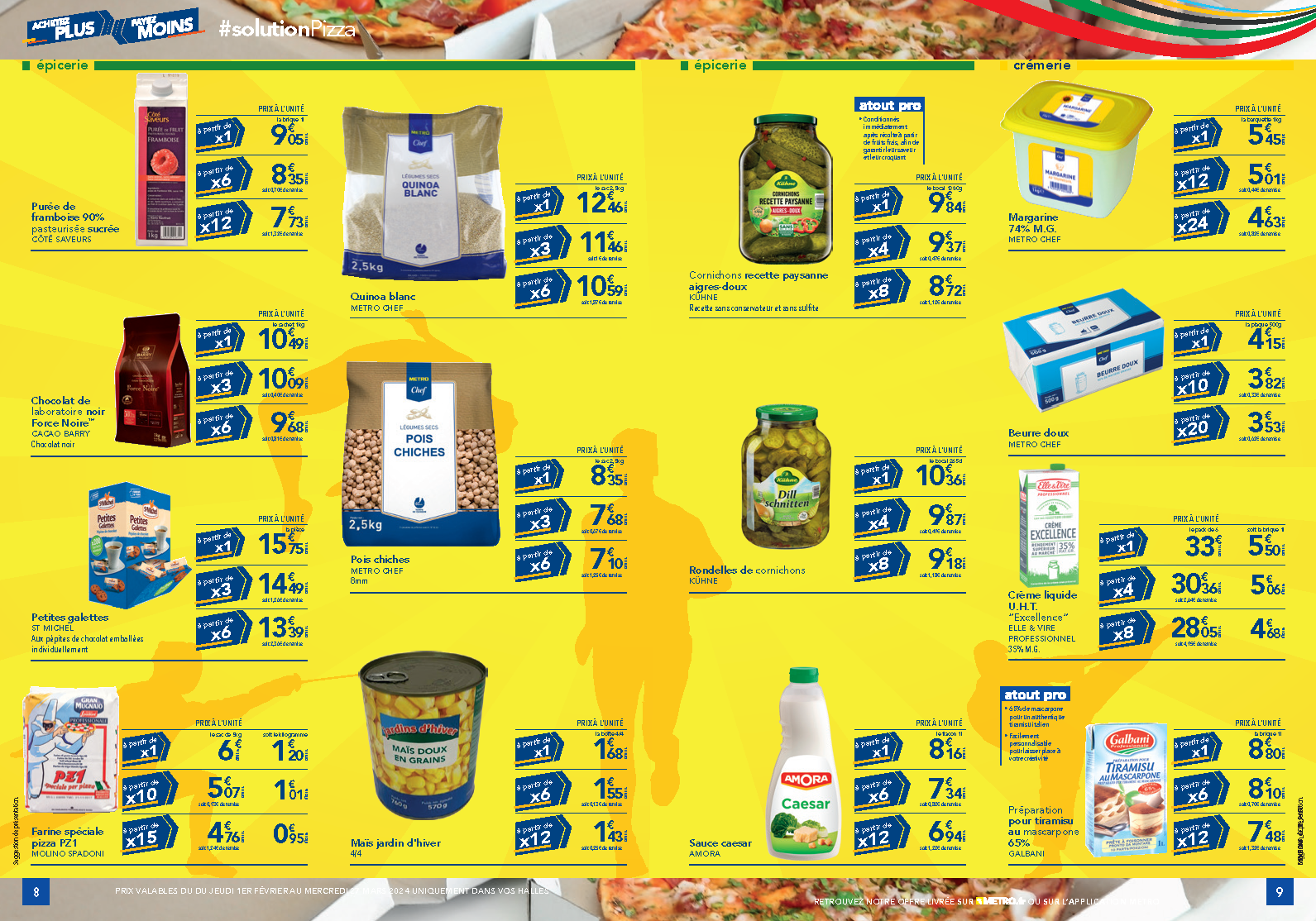 2/ A2PM – SOLUTION
SALADES
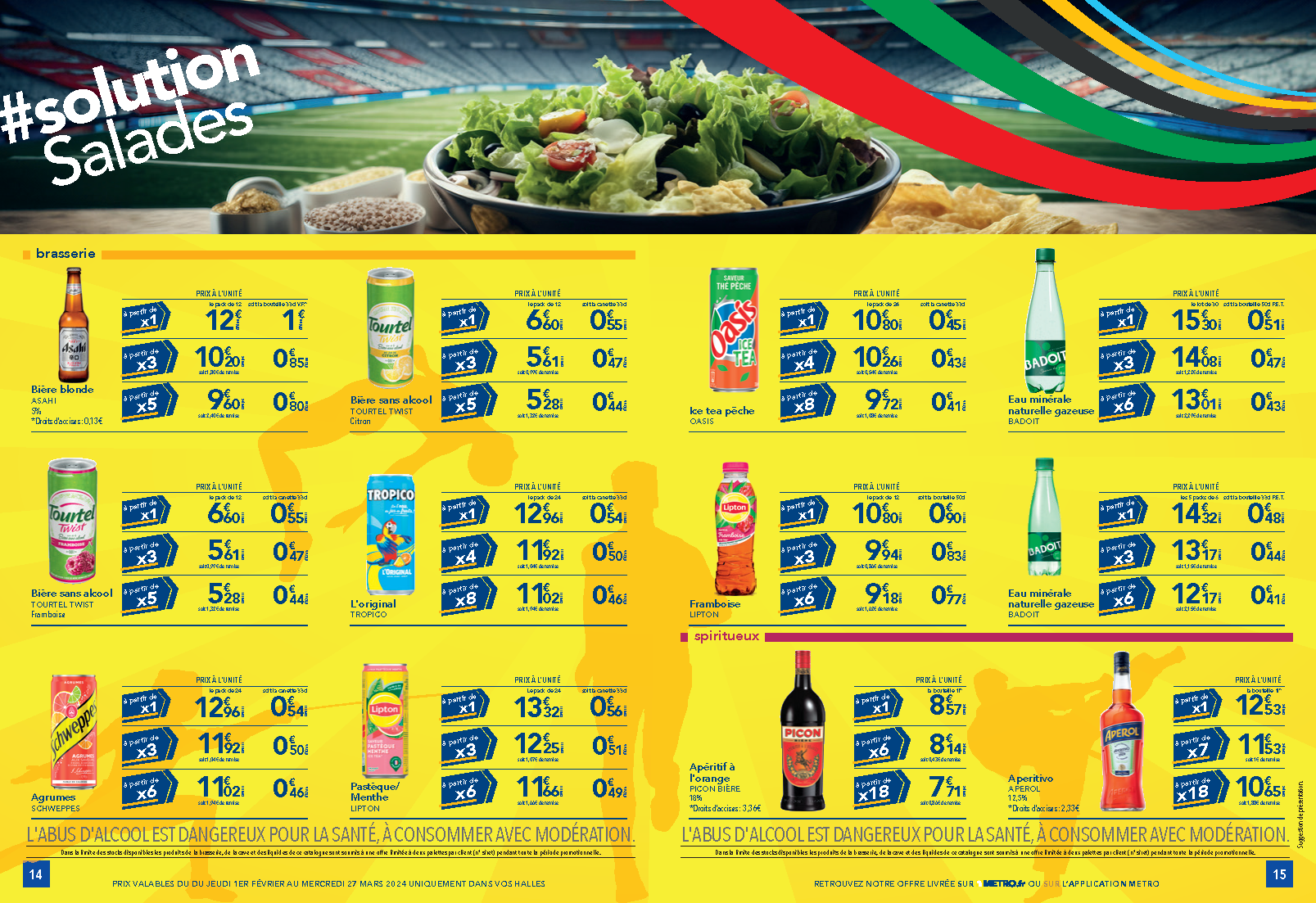 2/ A2PM – SOLUTION
SALADES
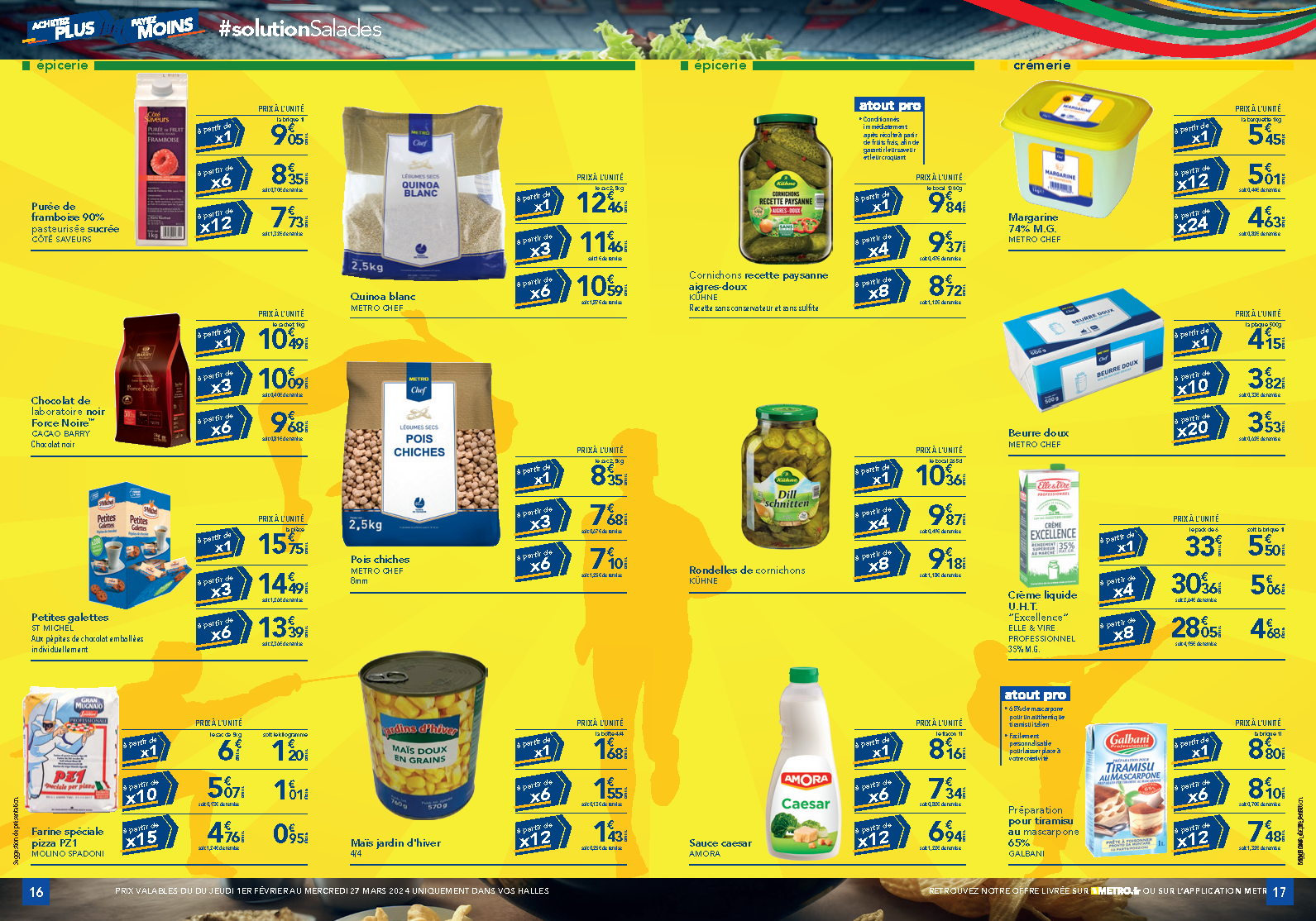 3/ LA PLANCHE DES SILHOUETTES
3/ LA PLANCHE DES SILHOUETTES
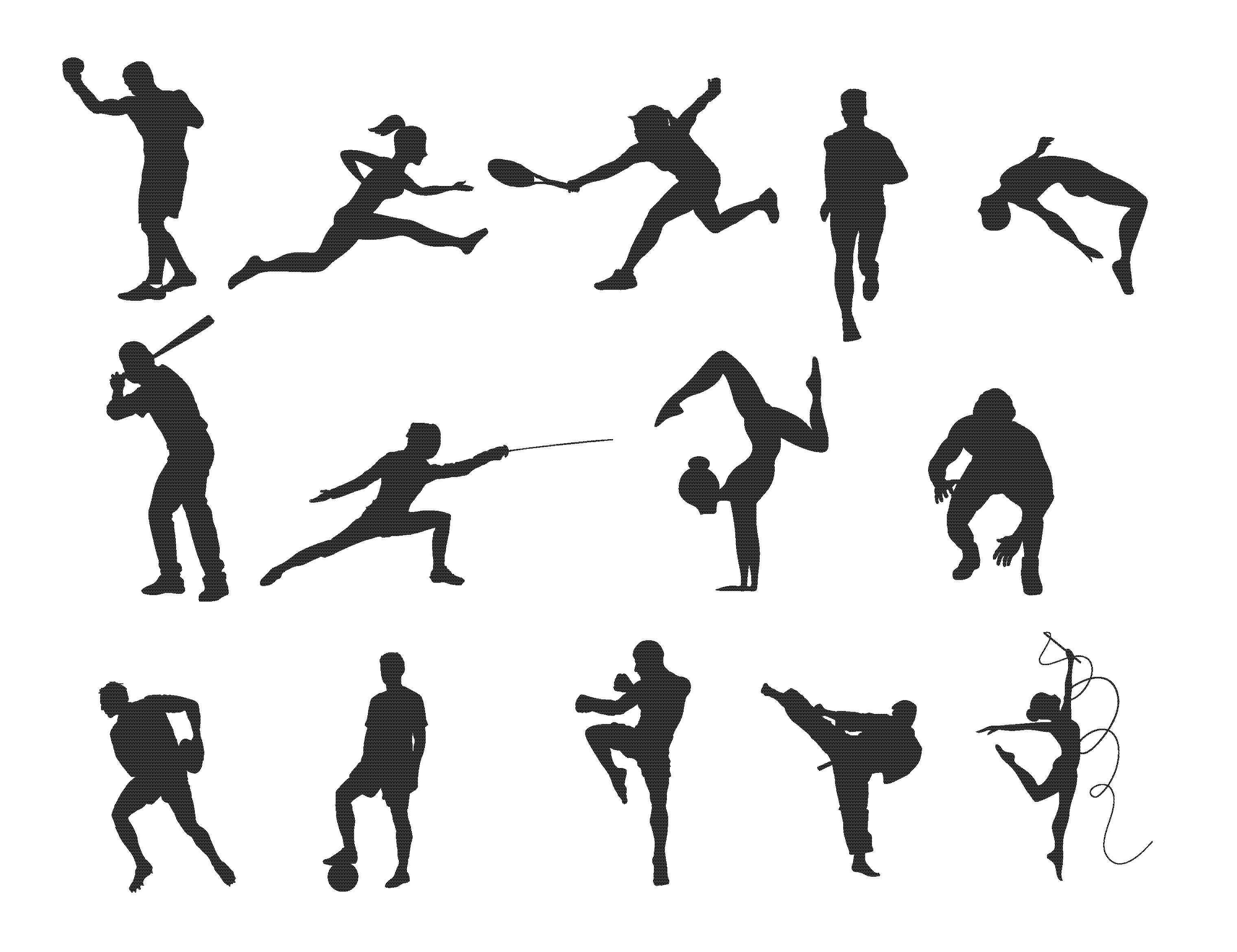 2 à 3 par pages

Silhouettes grandes

À utiliser au choix par Aristid pour habiller les pages en fonction de l’encombrement